SOFITEL DUBAI THE OBELISK
Wafi - Sheikh Rashid Road - Umm Hurair 2, Dubai, United Arab Emirates
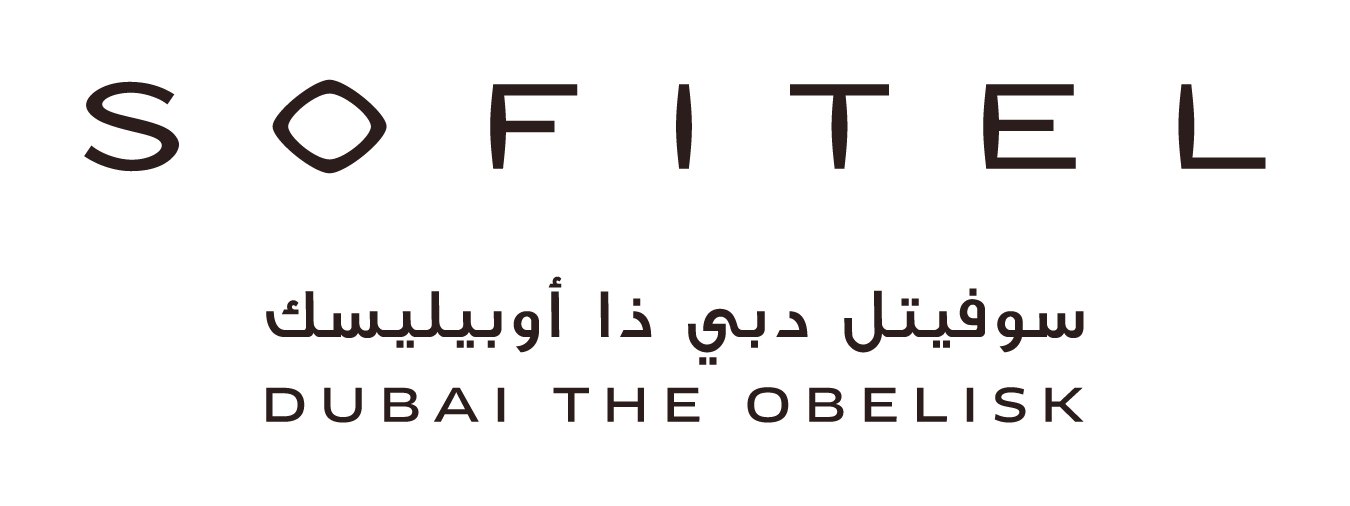 General Manager
Luciano Fontana
Luciano.Fontana@Sofitel.com
+971 58 885 4052
Director of Sales And Marketing
Mohamed AlBahrawy
Mohamed.Albahrawy@Sofitel.com
+971 54 791 0394
Director of Sales, Leisure & GCC
Mohamed Ashour
Mohamed.Ashour@Sofitel.com
+971 56 683 1066
Director of Sales – Corporate & Groups
Abhishek Pandita
Abhishek.pandita@Sofitel.com
+971 50 558 5991
Assistant Director Sales - MICE
Mildred Romero
Mildred.Romero@Sofitel.com
+971 50 242 6565
Sales Manager - MICE
Sunil Kori
Sunil.kori@Sofitel.com
+971 50 107 6957
Sales Manager  - Corporate
Ahmed Torky
Ahmed.Torky@Sofitel.com
+971 50 107 2252
Sales Manager  - Corporate
Sushil Malik
Sushil.malik@Sofitel.com
+971 54 307 0450
Assistant Sales Manager - Corporate
Anindya Guha Roy
Anindya.roy@Sofitel.com
+971 56 515 1457
Assistant Director - Groups and Events
Nanis Tawfik
Nanis.Tawfik@Sofitel.com
+971 54 993 1819
Groups & Events Executive
Noha Alsyed
Noha.AlSyed@Sofitel.com 
+971 56 256 4687
Groups & Corporate Coordinator
Mohamed Sabry
Mohamed.sabry@Sofitel.com 
+971 50 527 2042
Front Office Manager
Vishal Ranghar
Vishal.ranghar@Sofitel.com
+971 56 231 6250
Assistant Front Office Manager
Baha Darwish
Baha.Darwish@Sofitel.com
+971 56 256 4581
Director of Revenue
Muhammad Zeeshan
Muahammad.Zeeshan@sofitel.com
+971 56 216 6530
4
Director of Digital Marketing
Fj Esanboev
Fj.Esanboev@Sofitel.com
+971 54 996 9440
Cluster Director of Finance
Zakaria Siddiqui
Zakaria.Siddiqui@Raffles.com
+971 56 681 9657
5
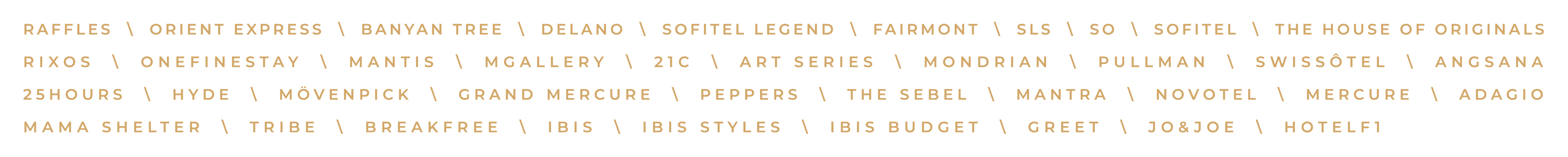